The Structure of Canada’s Government
The Results are in
STV results
Liberal party won a seat 

Green party won a seat

It took two rounds of elimination and Liberals reached the threshold (10 votes) right away Greens after the votes were redistributed
Your governing party (STV)
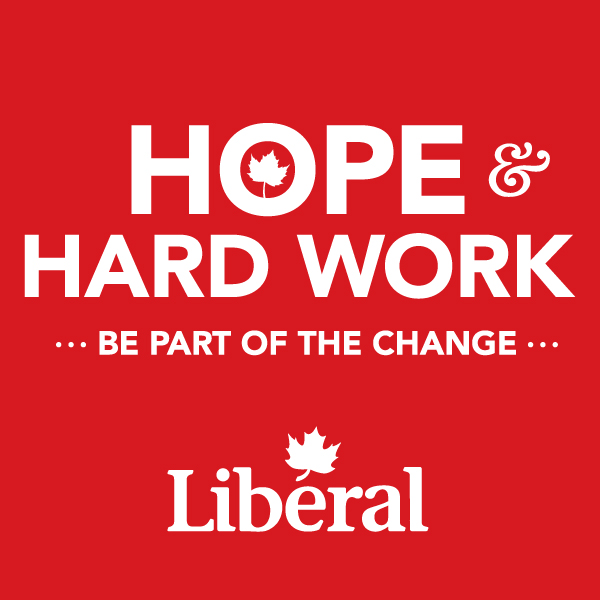 Your Official Opposition
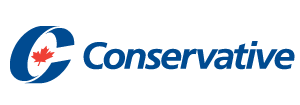 Official Opposition via STV
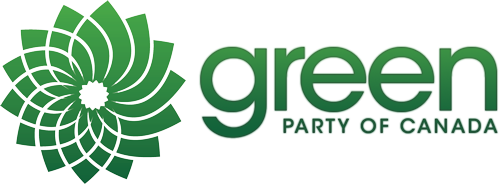 In our House of Commons
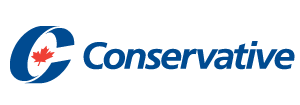 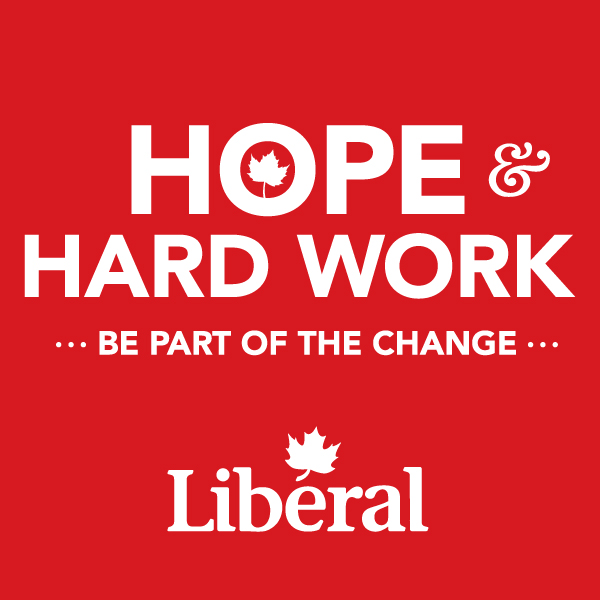 We should have 16 Liberal MPS

We should have 5 Conservatives

We should have 4 Greens 

We should have 4 NDP
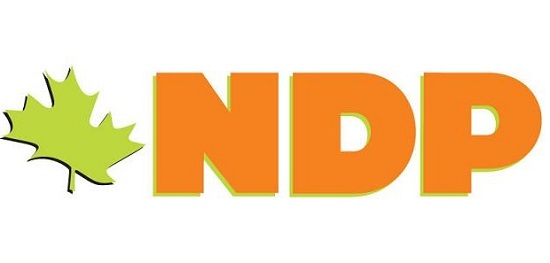 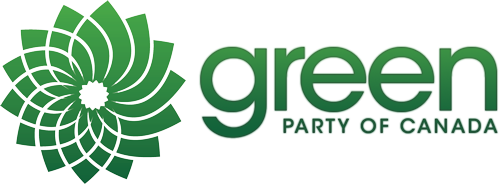 Federal System
In the Federal system

Provincial governments (regional governments) are organized such that they can govern their residents with an eye on their needs while a central government focuses on the needs of a nation
Most responsibilities are divided between though there is some overlap (for example health care and justice)
There are inefficiencies where there are competing interests or where responsibilities overlap
Canada is a Constitutional Monarchy
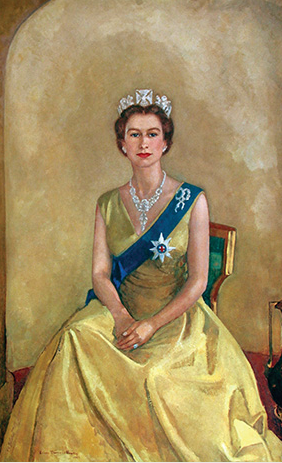 Queen Elizabeth II is the head of state
The Queen’s representative in Canada is the Governor General
The Queen appoints the Governor General on advice  from the Prime Minister

The Crown heads all three branches of government:
Executive 
Legislative
Judiciary
Three Branches
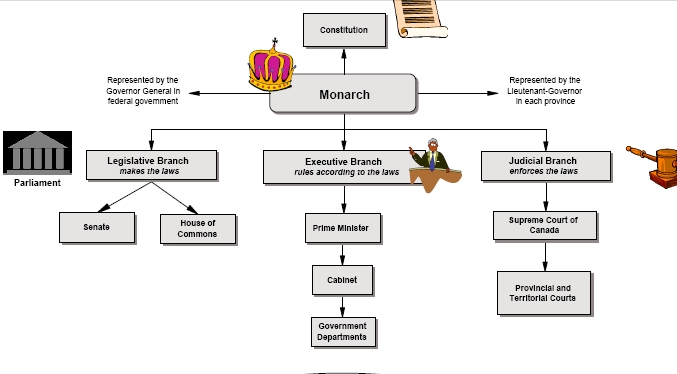 Three Branches of Government
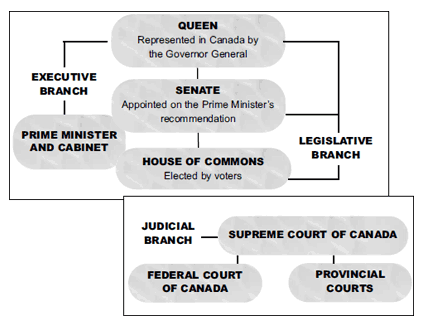 Executive
Is responsible for administering and enforcing laws 
Legislative
Is responsible for making, altering and repealing laws
Judiciary
Is responsible for resolving disputes according to law
Legislative Branch: Crafters of Laws
The Monarch (represented by the Governor General)
The Governor General usually serves five years
The GG acts on the advice of the PM and Cabinet
Importantly, the GG ensures that Canada always has a Prime Minister 
If no party had a clear majority after an election, or if the Prime Minister were to die in office, the Governor General would have to choose a successor
House of Commons
Senate
Legislative Branch
The Governor General
House of Commons
Has elected members (Members of Parliament a.k.a. MPs)
Number of MPs in Parliament depends on population (currently 338)
Where MPs represent constituents' views, discuss national issues and call on the government to explain its actions
Bills are debated and voted on
Senate
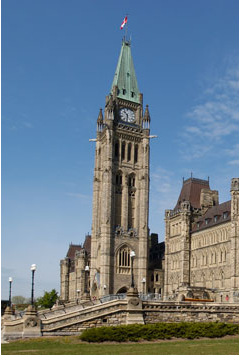 Legislative Branch
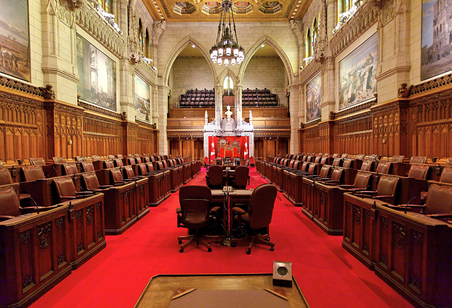 The Governor General
House of Commons
Senate
The Senate studies, amends (changes) and either rejects or approves bills passed by the House of Commons

No bill can become law until it has been passed by the Senate

Senators are appointed by the Governor General on the recommendation of the Prime Minister and hold office until age 75
Executive Branch: Implementers of laws
The monarch (represented by the Governor General)

The Prime Minister
An MP who is also the leader of  the political party that is in power (majority or minority government)

The Cabinet
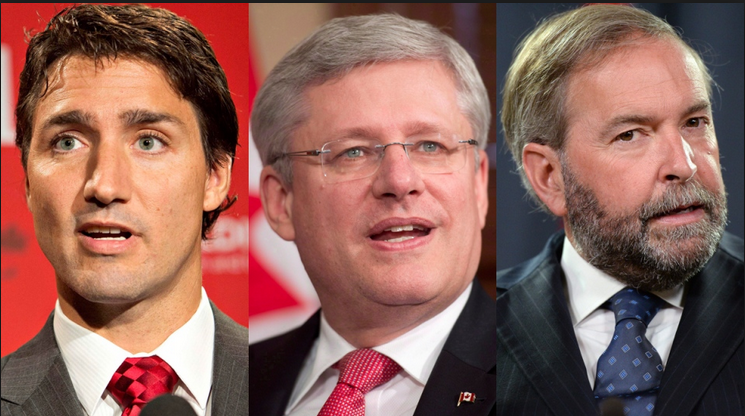 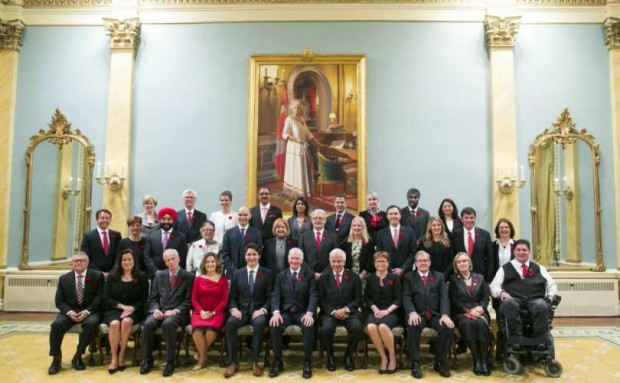 Executive Branch
The Cabinet
A small group of MPs selected from within the ruling political party 
Ministers have responsibility for government policy and each Minister has a particular department for which that they are responsible
Welcome to Parliament
You won your seat and need to know a few things about the culture and responsibilities here…

Party Solidarity –  the practice of party discipline means that members of the same party vote together in Parliament.
Cabinet Solidarity - Cabinet members must not show disagreement with government policies

Party Whip – An MP given the specific job ensuring all members of their party are present to support party interests 

Speaker of the House – gets elected by fellow MPs. Their duty is to rule over the House and have the government answer questions during the question period. It is their job to keep decorum within the House.
Select someone for Key Cabinet Positions
Minister of Finance
Minister of Foreign Affairs
Attorney General of Canada
Minister of Health
Minister of Justice - Attorney General of Canada
Minister of Crown-Indigenous Relations and Northern Affairs
Minister of Innovation, Science and Economic Development
Welcome to Parliament
It is time to divvy up jobs and the Prime Minister selects MPs to be in Cabinet
The leader of the Official Opposition selects a Shadow Cabinet

If you didn’t make it into Cabinet, then you remain a backbencher
Sorry, only private member bills for you

The Prime Minister is likely thinking about patronage appointments that will need to be made
Meeting as a caucus
All three major parties meet separately every Wednesday morning, 
Conservatives and Liberals gather their MPs and senators together to discuss policy and strategy. 
The NDP has no senators, so its MPs make up the entire caucus
The Bill Before it is a Bill
First - Cabinet minister has idea and shares it with the Cabinet.
 
Second- If it is approved by Cabinet then lawyers put the idea into legal language.
 
 
Third - the bill gets examined by a Cabinet committee before the bill gets introduced to the party caucus.
 
Fourth - Caucus discusses the bill in the privacy of a caucus meeting, if approved by caucus it moves on to the House of Commons.
First Reading – Read in Parliament for the first time. There is no debate or voting.
Second Reading – MPs debate the spirit (essence) of the bill.  It is voted on and sent to a Parliamentary committee.
Committee Stage: A committee hears witnesses, examines the bill clause by clause and submits a report recommending the bill be accepted as is or with amendments, or that it not proceed any further.
Report Stage: Committee members report back to the House and the House reviews the amendments.
Third Reading: The bill is debated a final time and voted on.
Once passed, the bill is sent to the other House (Senate), where the process starts again from first reading.
Royal Assent: The Governor General or a deputy gives the bill Royal Assent and the bill becomes law and takes immediate effect.